McKenzie River Interpretive Center
The Dream:
A world class facility to showcase the McKenzie’s source, its fish and her people and their boats through interactive and transformation experiences.
Spawning Grounds
Conceived by the MRGA

Background – MRGA 

December 2012 brainstorm session of 46 stakeholders & Interpretive Plan

Three task forces formed

Hydrology/Geology (Gordon and Kathy co-chairs)
Fish (Jeff and Andy co-chairs)
Boats and guides (Roger and Dave co-chairs)
Consultant, Jan ColemanRed Caviar Planning and Design, LLC, Portland
Author of the Interpretive Plan
Plan includes three Interpretive story zones:
The guides, their boats and their culture
The unique geology and hydrology that creates the McKenzie
The fish and their habitat
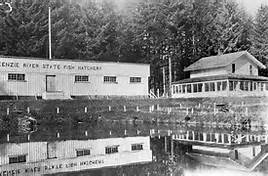 Where?
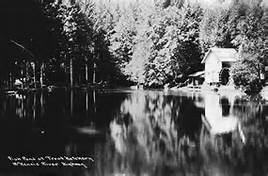 Old Leaburg Fish Hatchery
Its unique origins
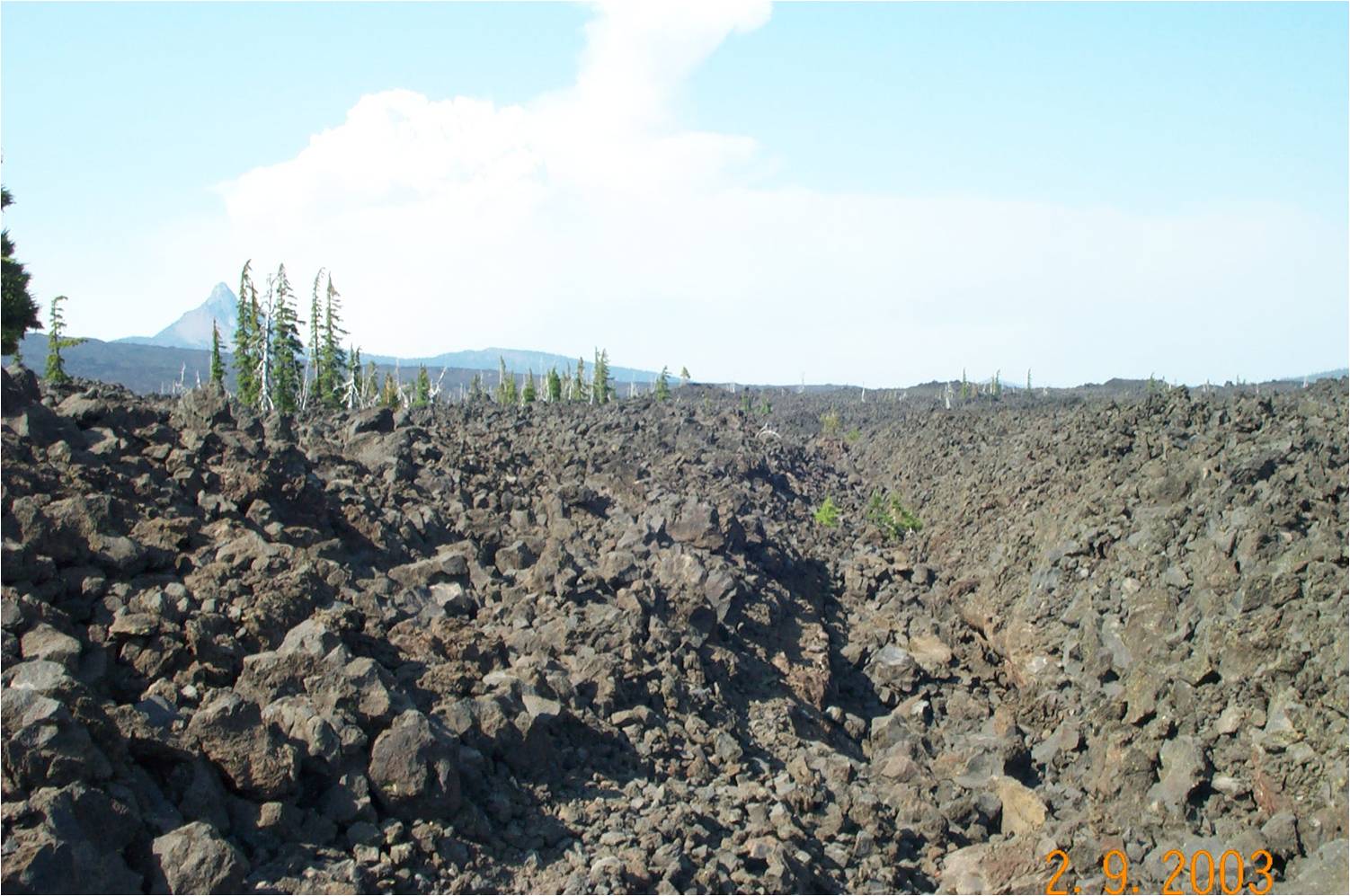 What?
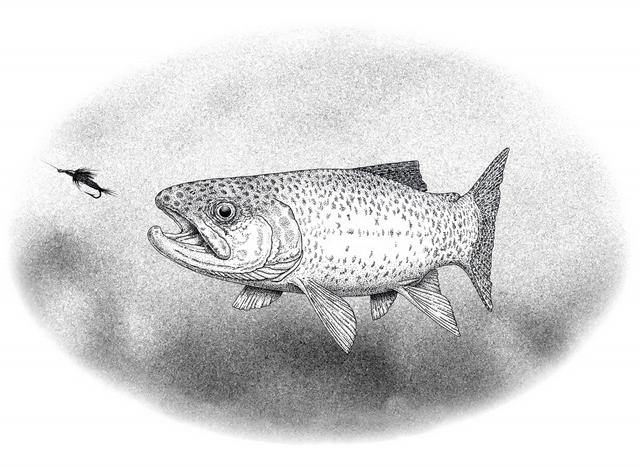 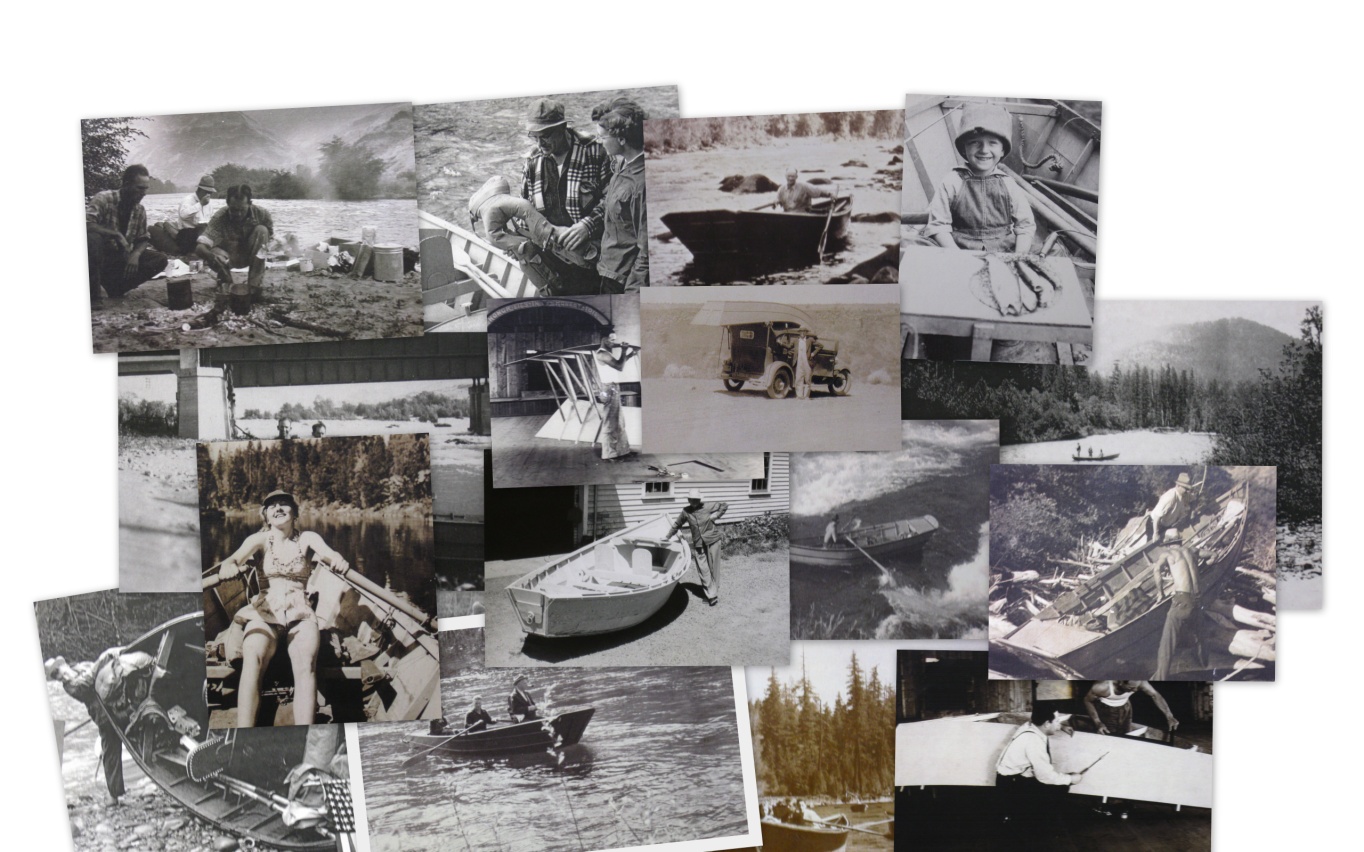 Her people and boats
Her Fish
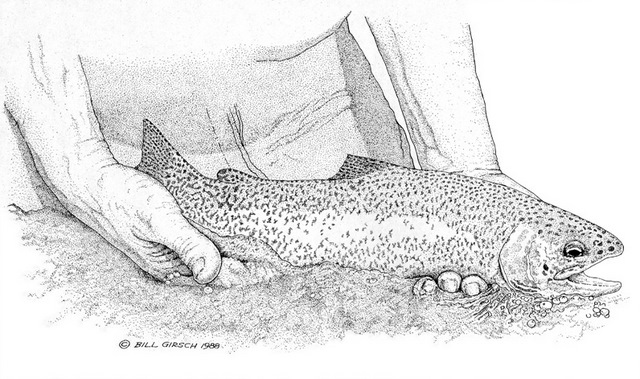 Imagine: Tour of spawning grounds
Simulator
Lobby
Heritage walk
B
O
A
T
S

&
Parking
Simulator
Lobby
Theater
Theater
Artifacts
Trail
Open boat storage
Lab
G U I D E S
Pavilion Lobby
Life size scene foreground, including river frontage, and blended mural background.
Setting the Context
Theater Event =Spawning events
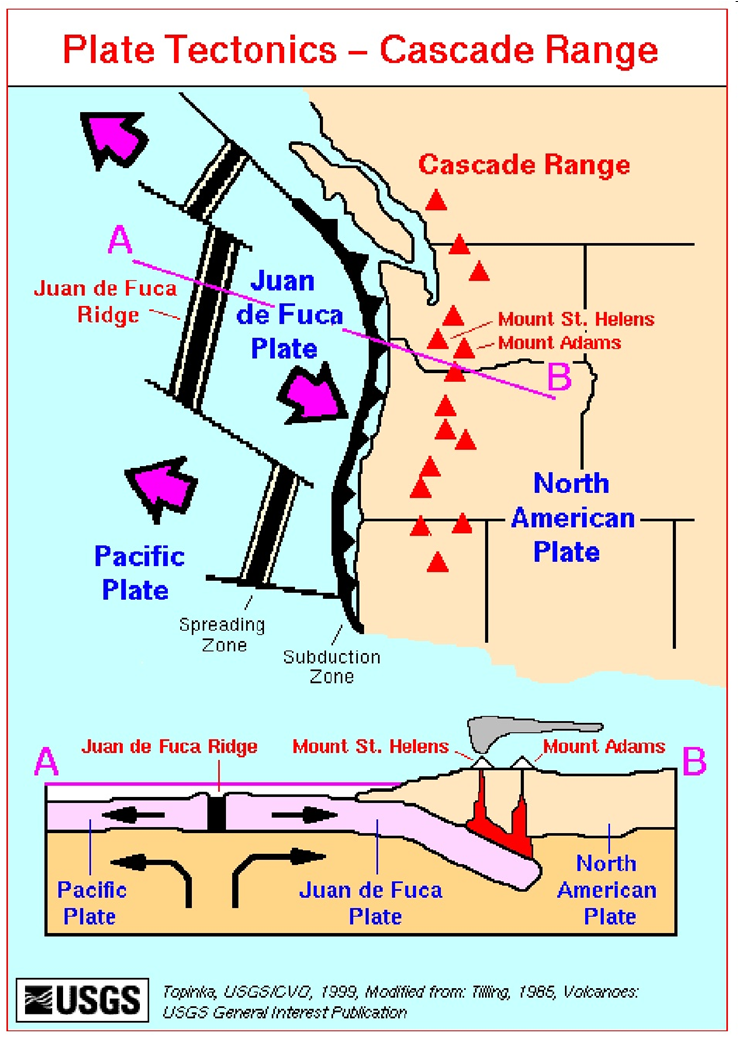 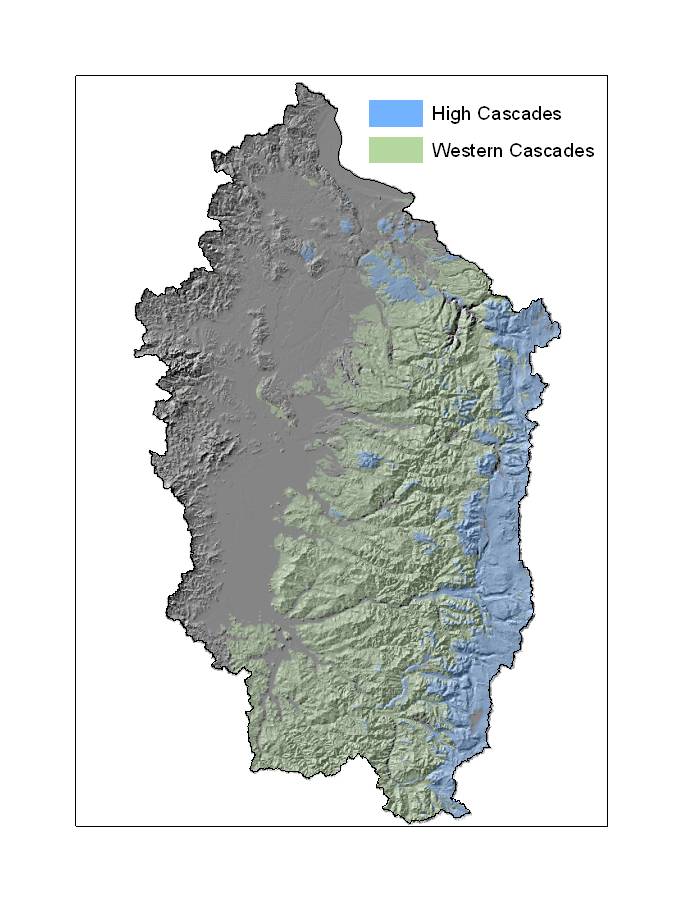 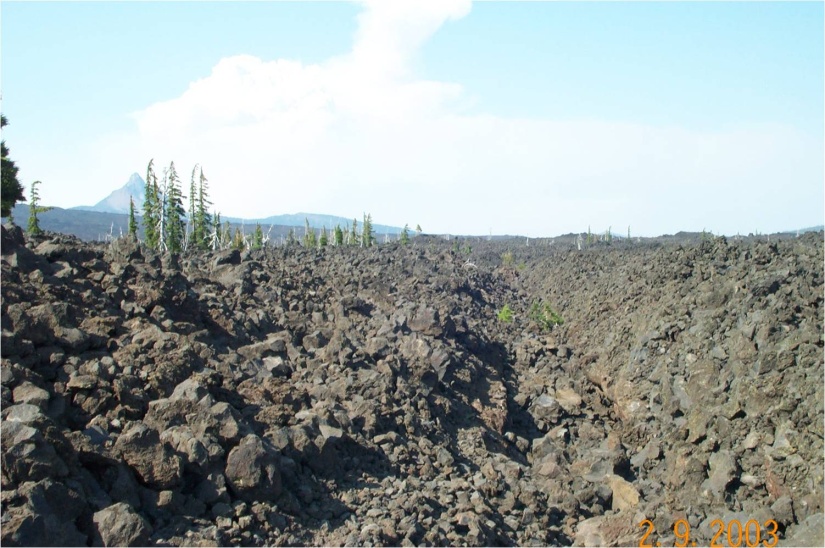 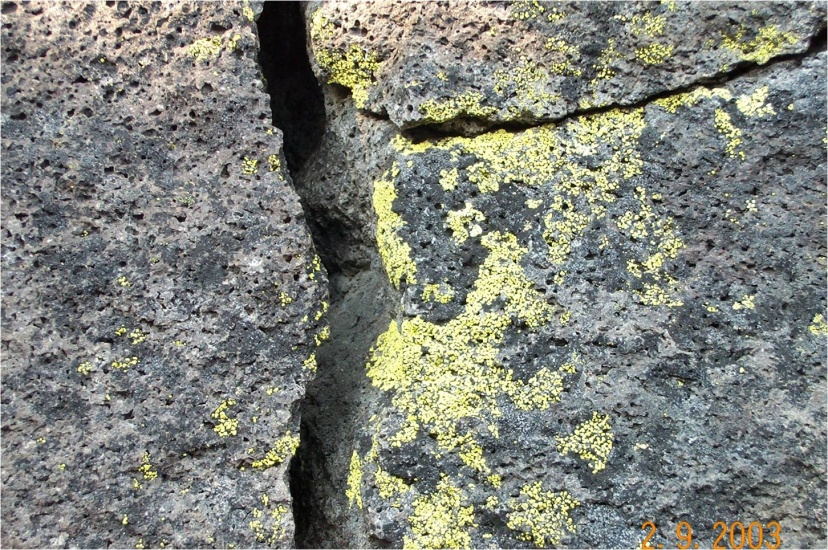 10 million years ago to present – groundwork and multi-media.
Exit Theater through the Groundwork
To the McKenzie Trail
The McKenzie Trail
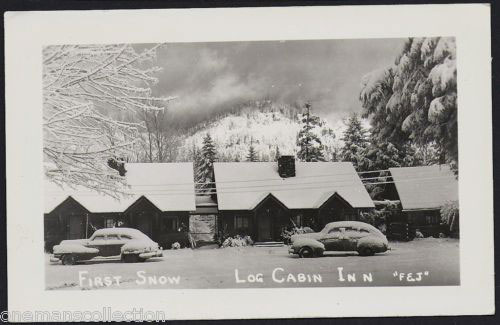 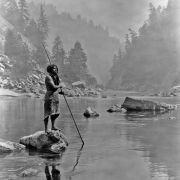 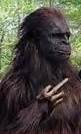 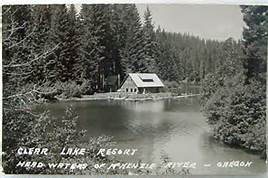 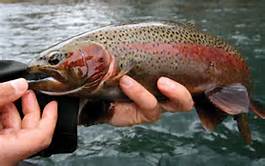 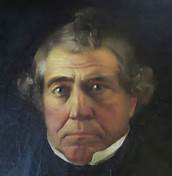 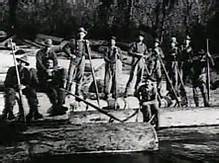 Tamolitch Lab – Table experiments
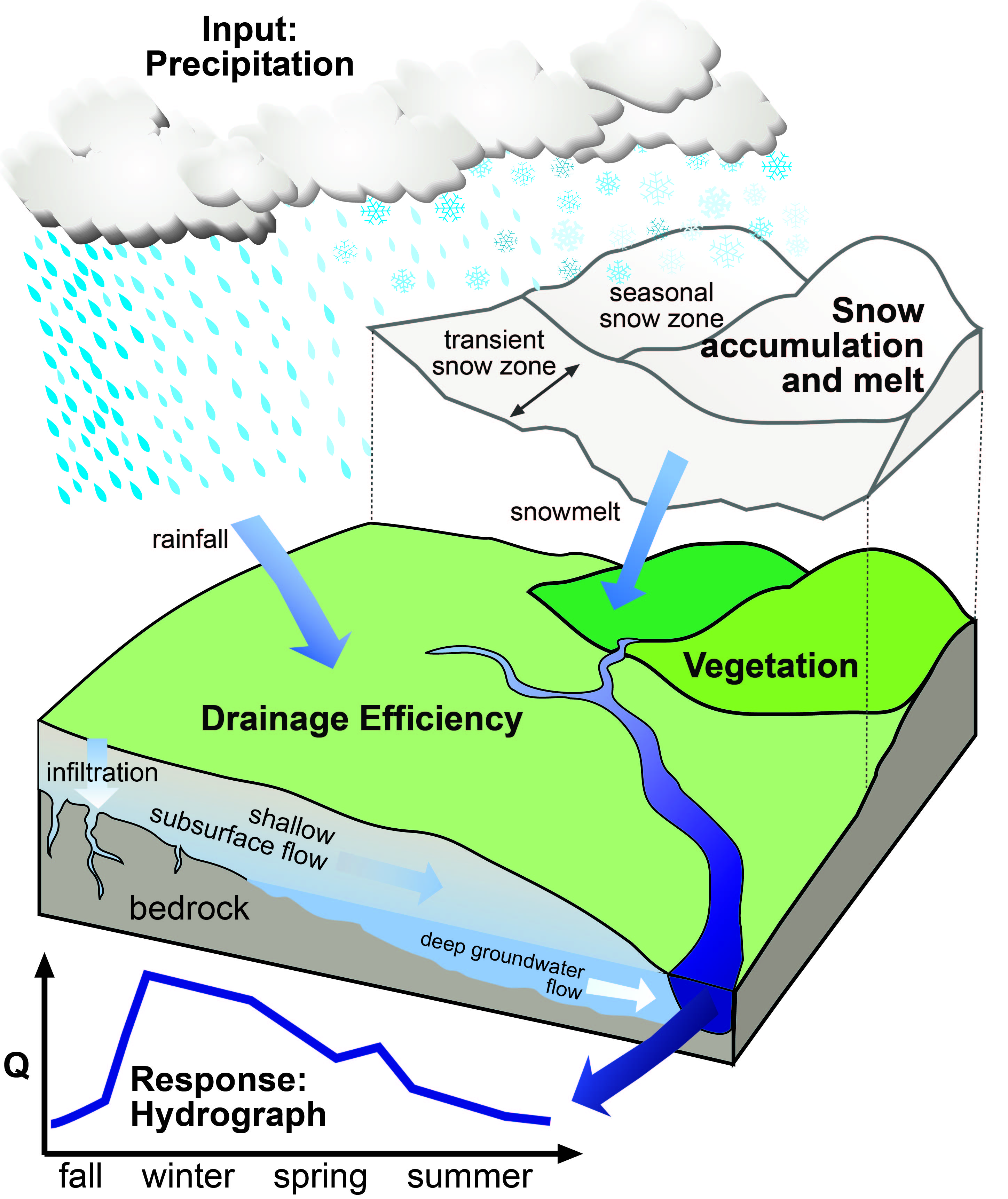 How do changes in climate affect the 
McKenzie
Winter vs Summer flow
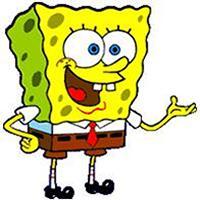 How much water is in the sponge?
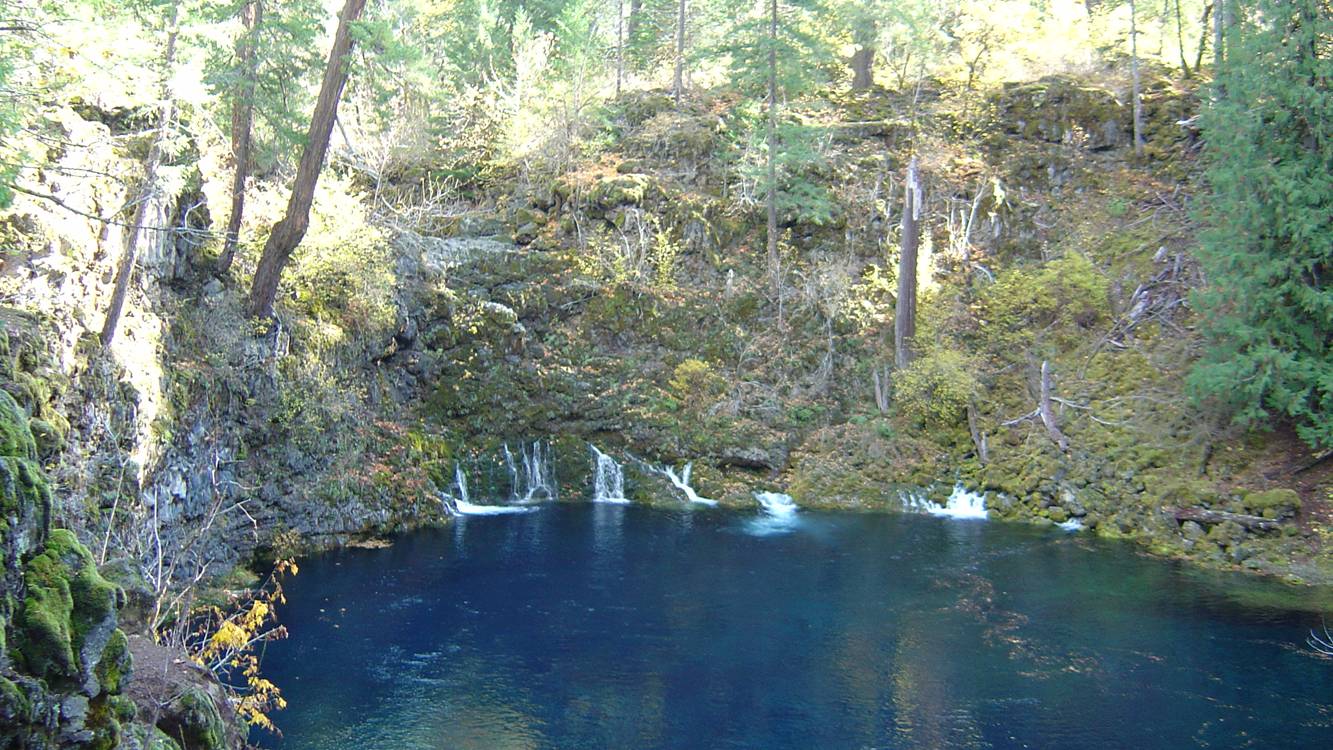 Calculate age of water emerging from springs
Diagram
Tamolitch Lab to the Trailhead
The Old McKenzie Fish Hatchery
The Old McKenzie Fish Hatchery
Fish ID and River Ecology Pavilion
Fish ID and River Ecology Pavilion
Includes a movie of water working down the river (Hydrology to Fish segue)

Identification and life histories of McKenzie river fishes
Chinook SalmonOncorhynchus tshawytscha
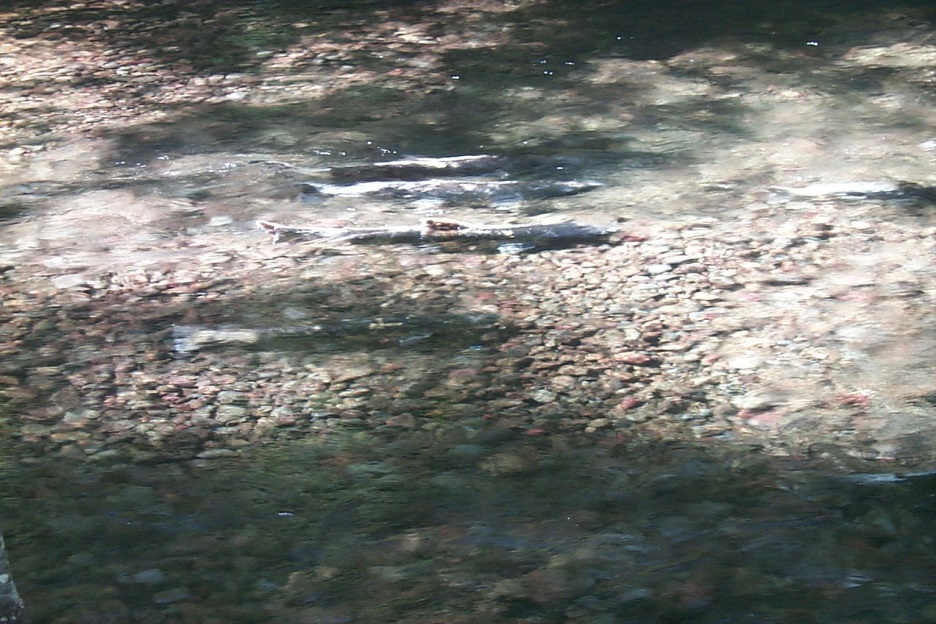 Rainbow TroutOncorhynchus mykiss
A. Thomason
Cutthroat TroutOncorhynchus clarki
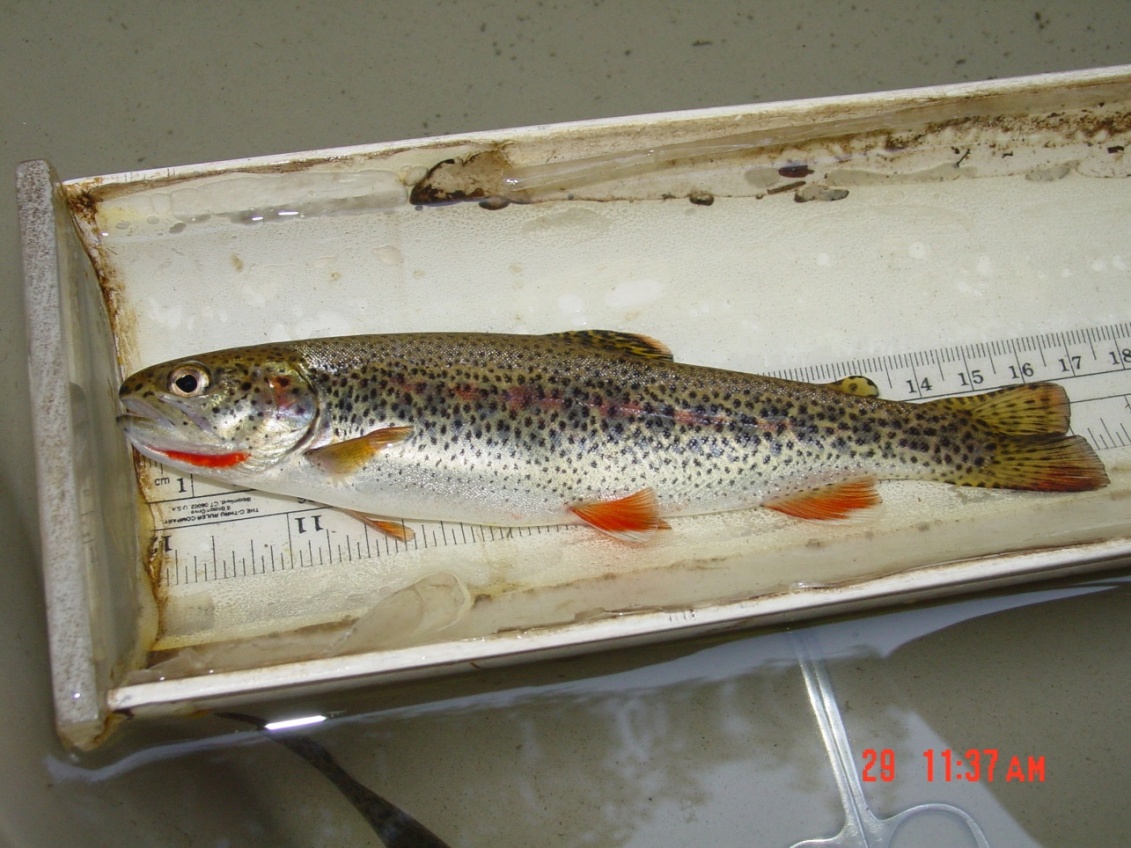 Bull TroutSalvelinus confluentus
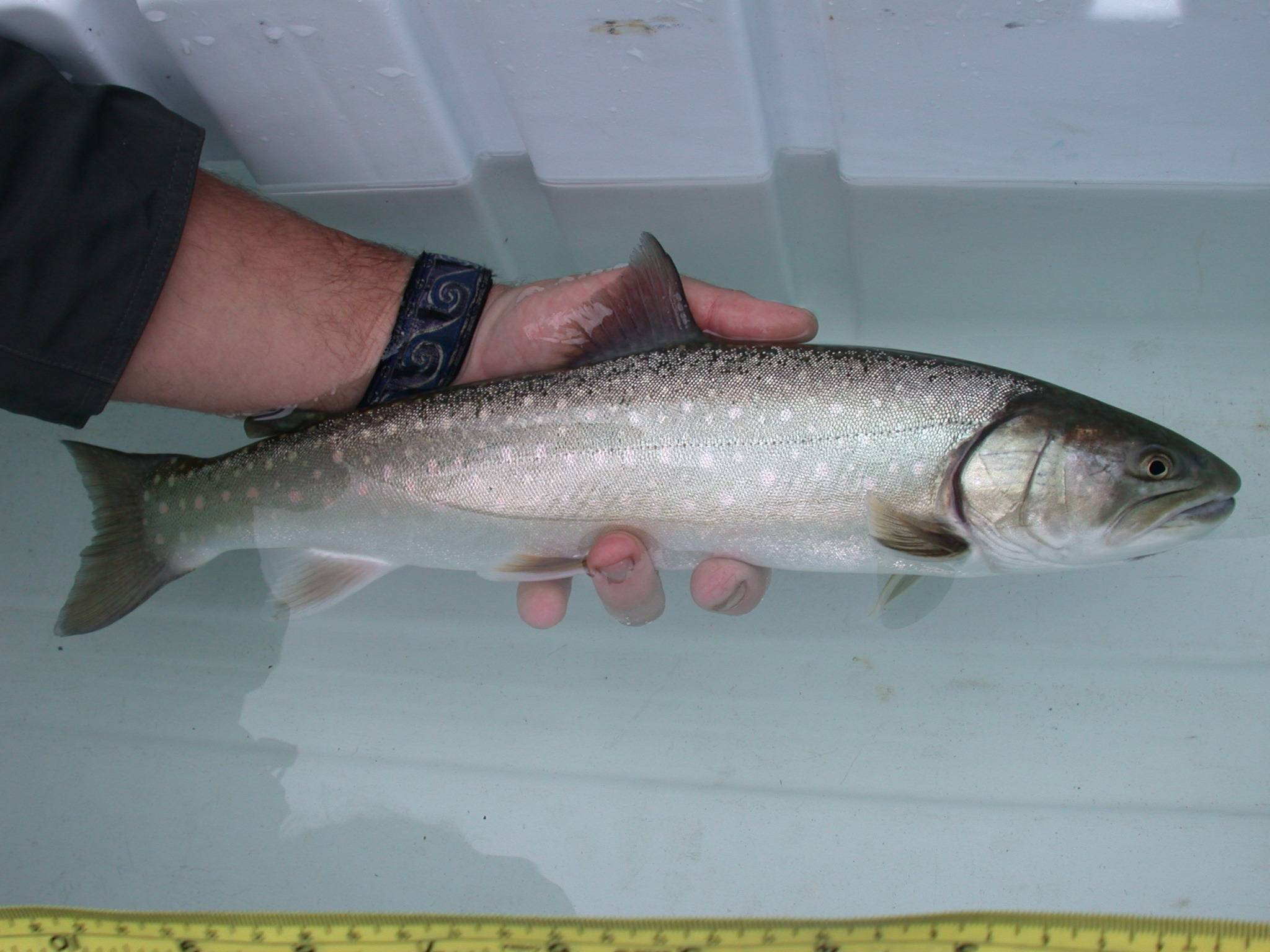 Oregon chubOregonichthys crameri
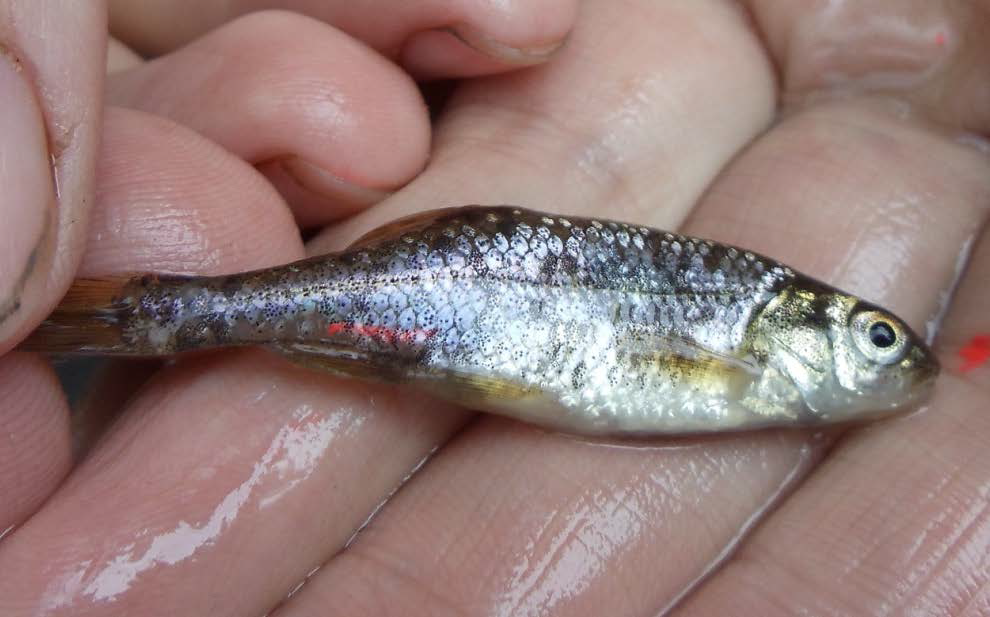 Pacific lampreyLampetra tridentata
Torrent SculpinCottus rhotheus
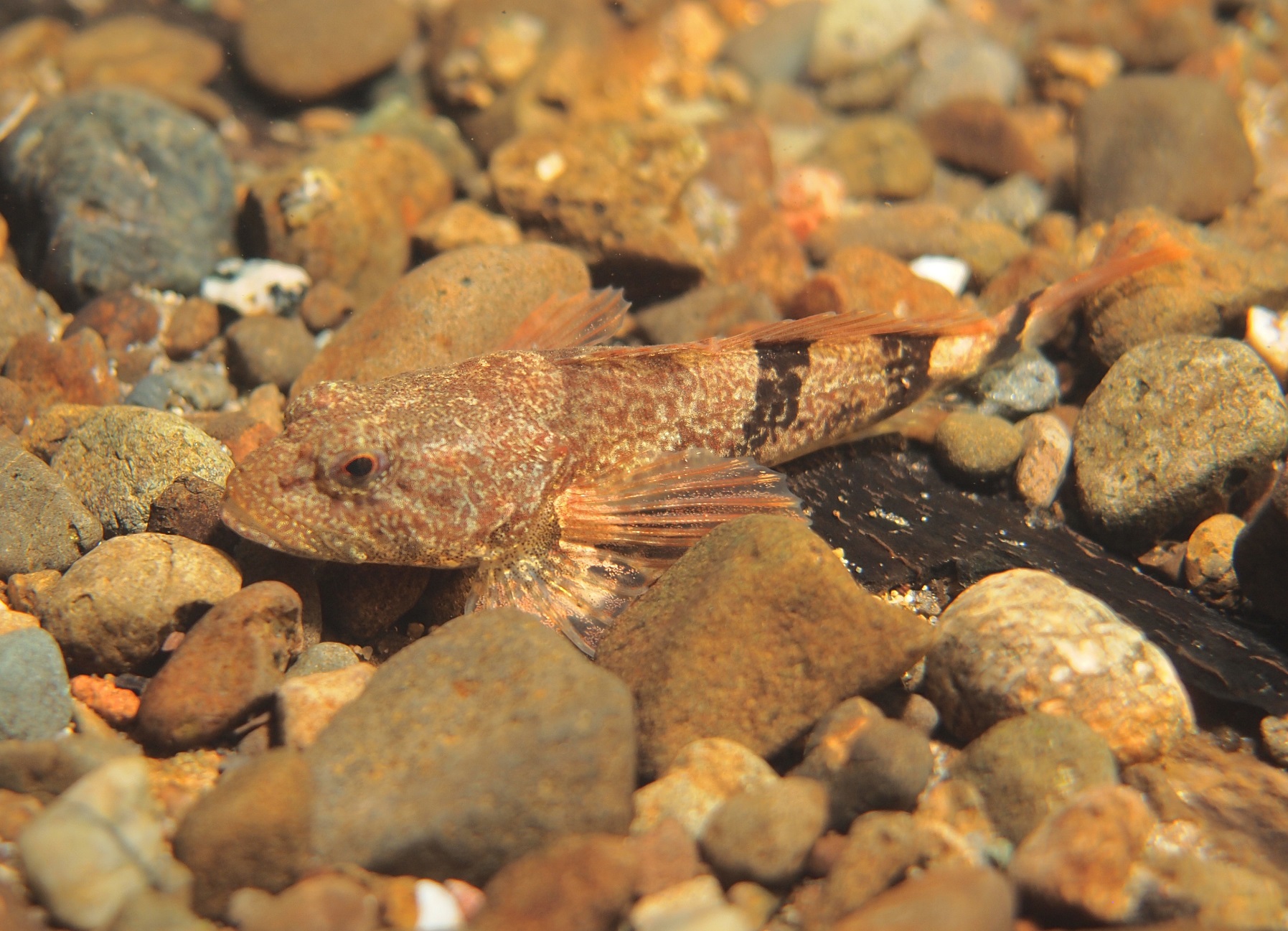 Roger Tabor (USFWS)
Fish ID and River Ecology Pavilion
Includes a movie of water working down the river (Hydrology to Fish segue)
ID and life histories of McKenzie river fishes
ID of area mammals, birds, herptiles and macroinvertebrates
Uniqueness of the McKenzie River ecological community
Why do we have resident rainbow and few steelhead?
Spring Chinook – cornerstone popn of the Willamette and ocean nutrient cycling vehicle
The Old McKenzie Fish Hatchery
Underwater viewing chamber
Casting Pond
Fish ID and River Ecology Pavillion
Underwater Viewing Chamber
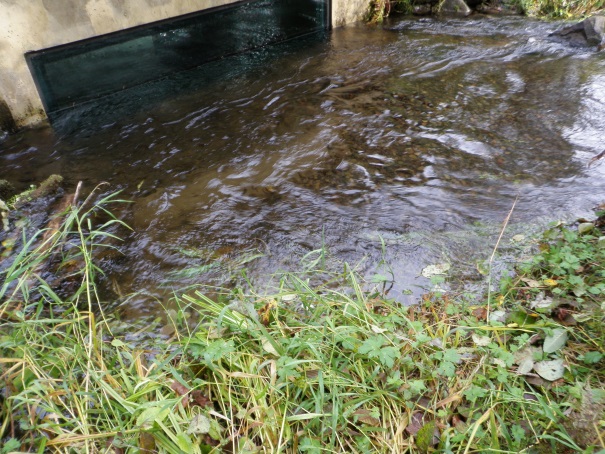 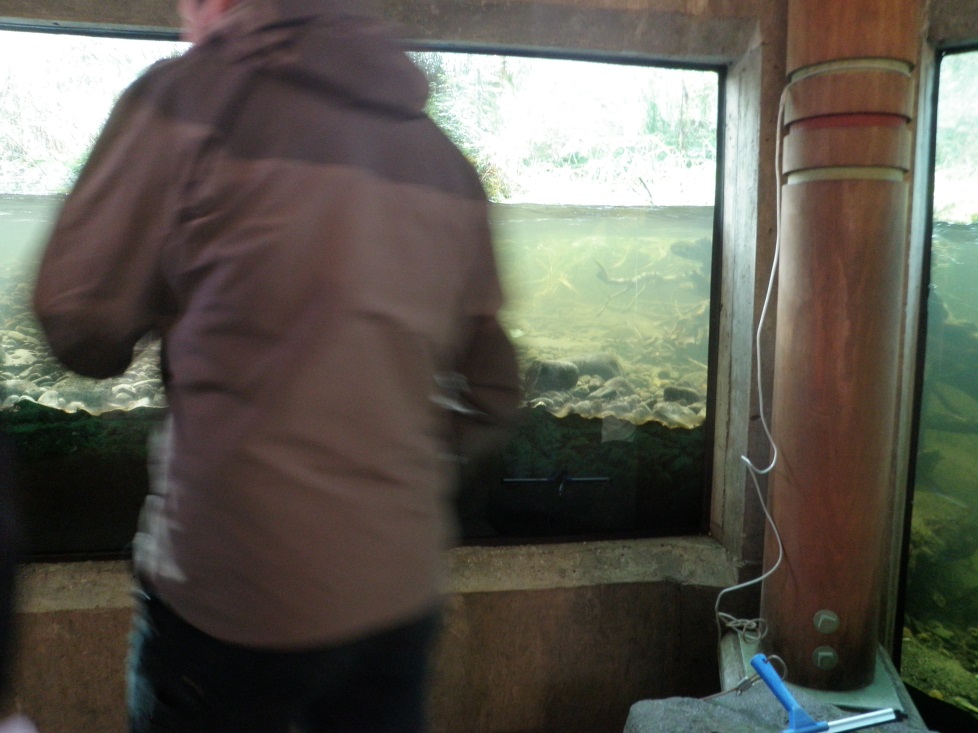 The Old McKenzie Fish Hatchery
Underwater viewing chamber
Casting Pond
Fish ID and River Ecology Pavillion
The Old McKenzie Fish Hatchery
Underwater viewing chamber
Casting Pond
Fish ID and River Ecology Pavillion
Fish Hatcheries:Past, Present and Future
Fish Hatcheries:Past, Present and Future
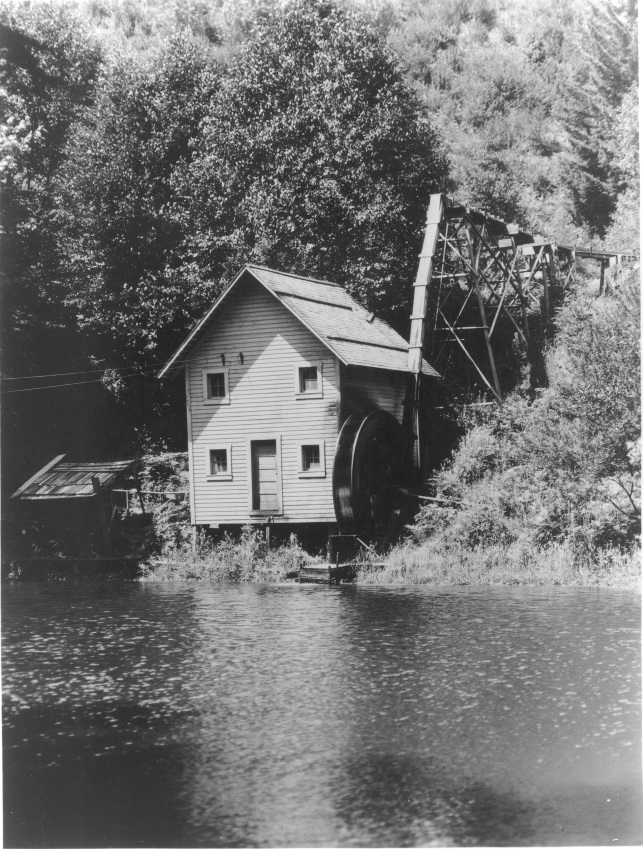 The Old McKenzie Fish Hatchery
Underwater viewing chamber
Casting Pond
Fish ID and River Ecology Pavillion
Fish Hatcheries:Past, Present and Future
Working Satellite Research Hatchery for McKenzie/Leaburg Hatcheries
The Boats and Guides
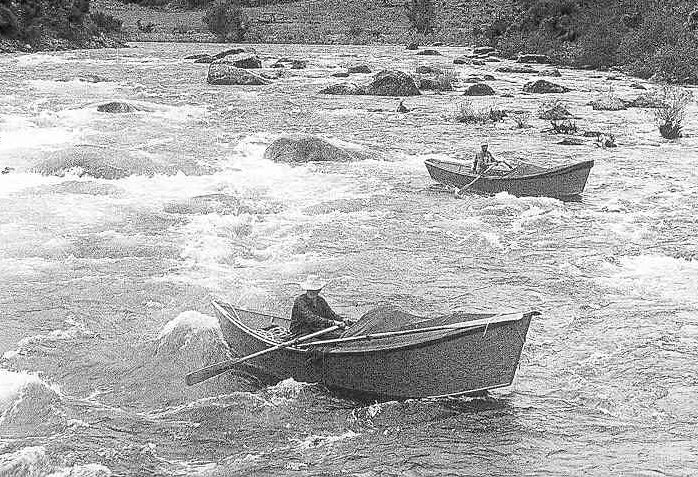 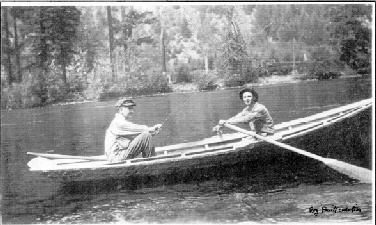 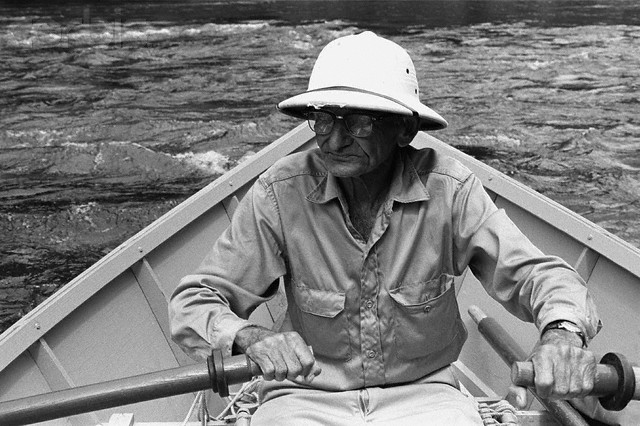 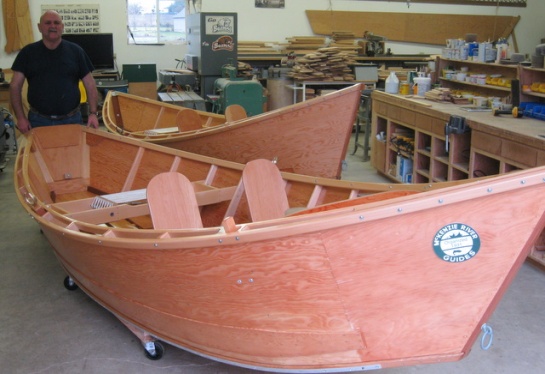 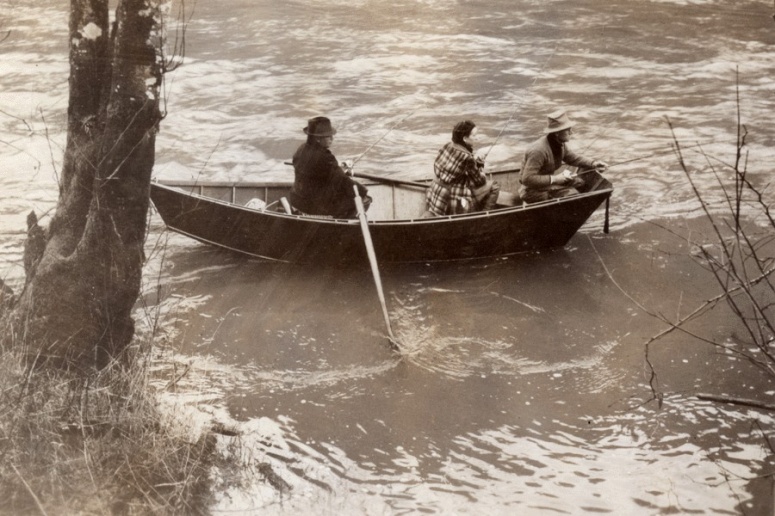 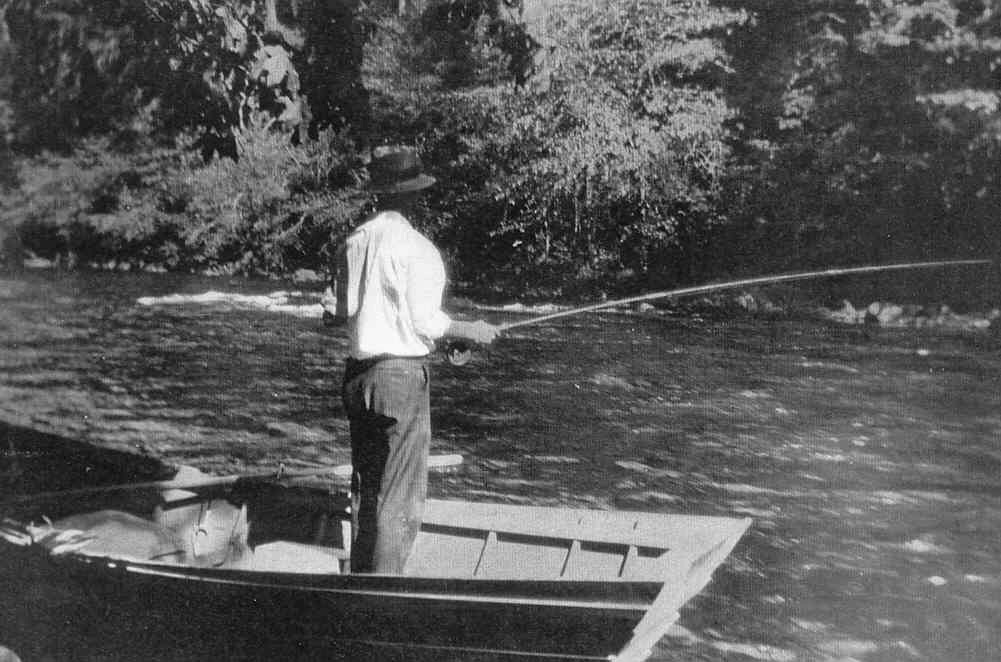 6 or 7 life size exhibits
Simulations ideas
Simulated run through Martin with Ruthie at the helm
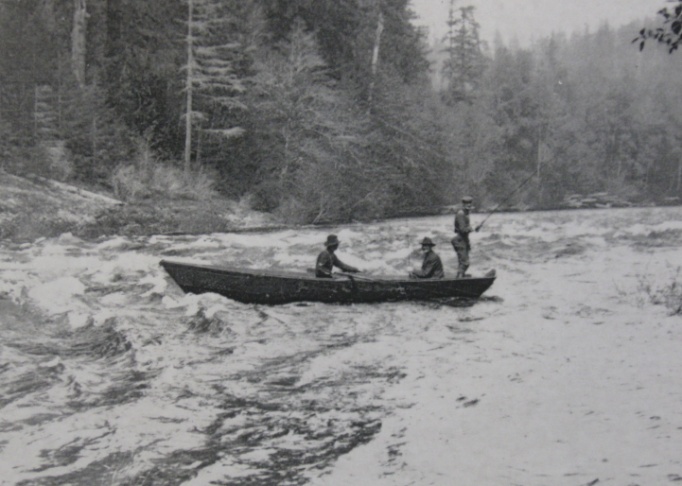 If you think you can do it, then  try it : )
Guide and DB Artifacts
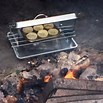 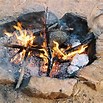 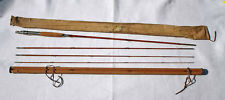 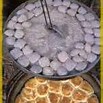 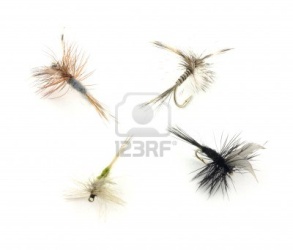 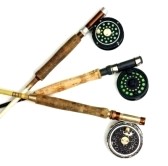 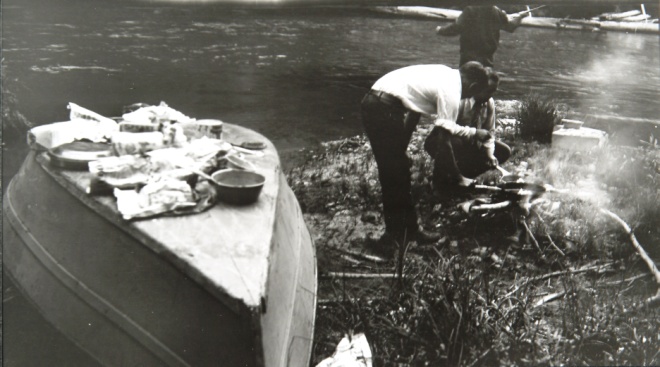 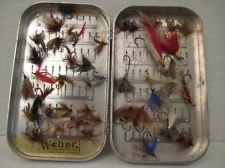 Guides’ Heritage Wall
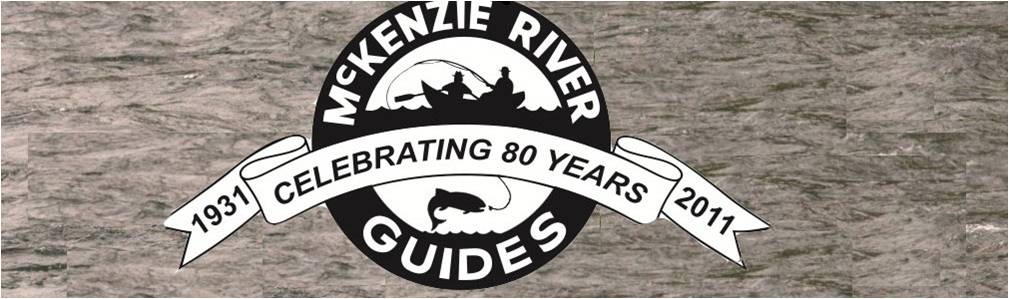 From the charter members to the present – images and stories
McKenzie Families’ Heritage Wall – The people and culture -
Native American
 Earliest pioneers
Hot springs developers
Logging
Farming
Lodges
Contemporary
Other
Summary of goals- World class center -Interactive and user friendly-Gateway to opportunities on the McKenzie- High rate of returnees
Next Steps
Complete draft proposal
Submit to Feasibility Study Group to address question: If you build it, will they come?
Adjust as recommended by the Feasibility group
Raise funds, identify and contract with design teams, contactors and build the thing.
The Return to the Beginning
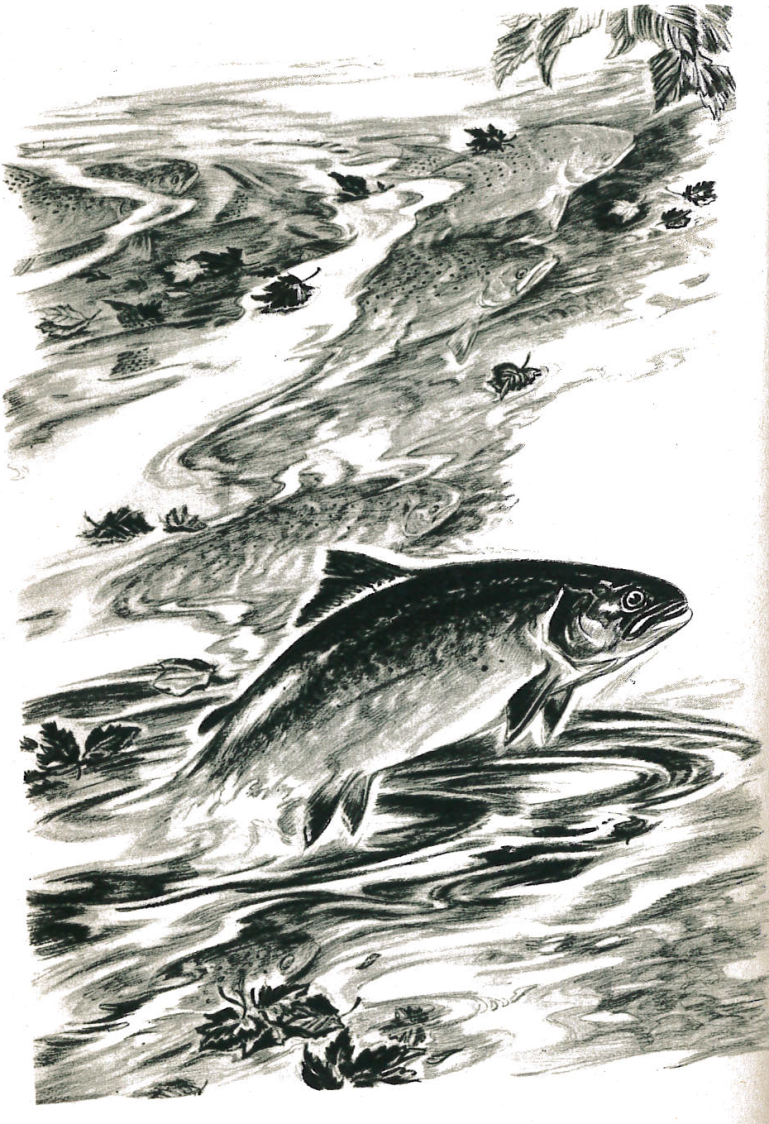 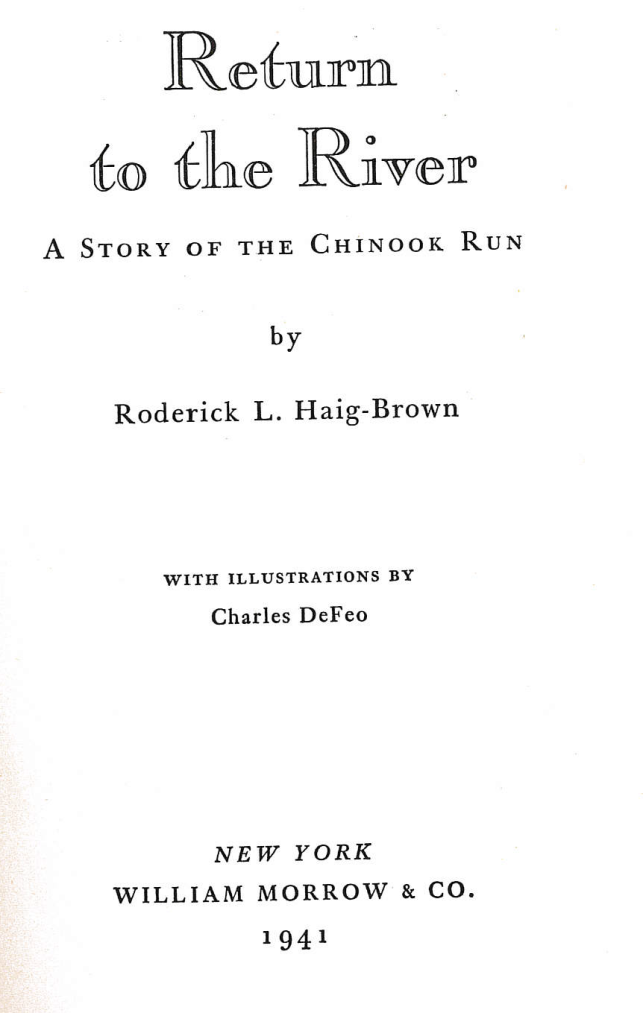